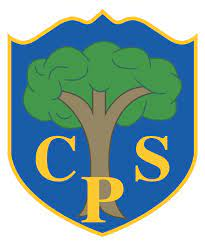 Autumn 1
Prepares children for:

Y1 History
Develop an awareness of the past, using common words and phrases relating to the passing of time
Know where the people and events they study fit within a chronological framework
Learn about changes within living memory and events beyond living memory

Y1 PSHE
Celebrating Difference: similarities and differences with my peers 

Y1 SRE
Changing Me: Changes since being a baby

Y2 PSHE
Relationships: different types of family

Y2 SRE
Changing Me: Growing from young to old
Nursery

All About Me
Reception

Myself and my Family
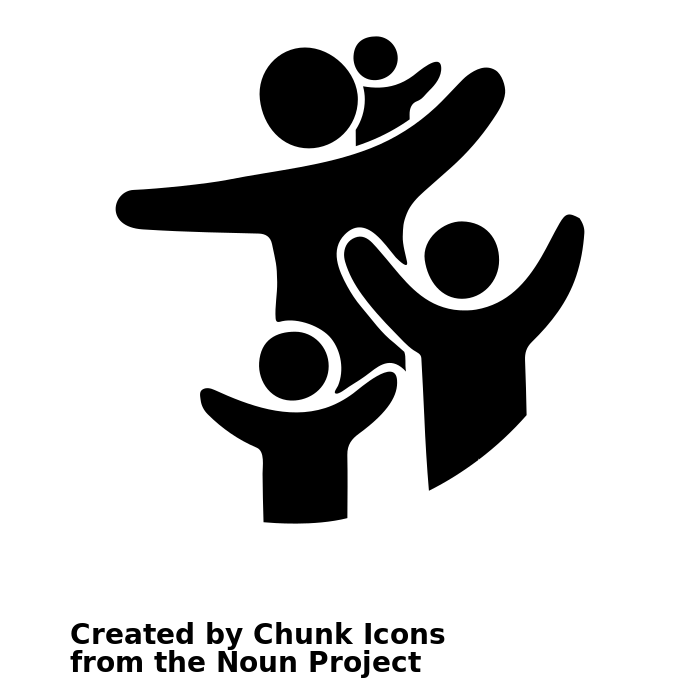 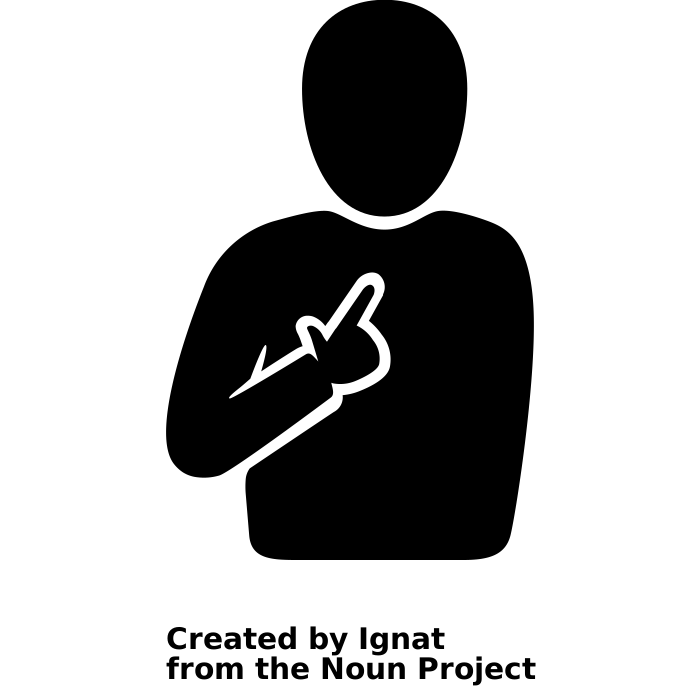 Talk about themselves. What makes them unique/special?
Hobbies.
How are they the same/ different?
Describing words - long hair, curly hair etc. Colours - brown eyes, blue eyes etc.
Self-portraits.
Naming body parts.
Name different members of the family e.g. Mum/Dad/Grandad etc.
Pets.
Discuss then and now (past and present) when looking at baby photos. What’s still the same/what’s different? 
Use vocabulary of baby, toddler, child and adult.
Revise nursery vocabulary of long hair, curly hair, brown eyes, blue eyes etc.
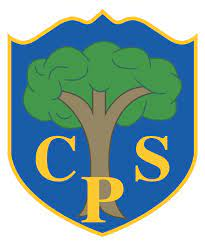 Autumn 2
Prepares children for:

Y1 Geography
Where In The World Are We?:
Use aerial photographs and recognise landmarks and basic human and physical features
Devise a simple map and use and construct basic symbols in a key
Use simple fieldwork to study the geography of their school and its grounds and the key human and physical features of its surrounding environment
Use simple compass directions to describe the location of features and routes on a map

Y1 Design & Technology
Explore different types of houses and identify shapes and features.
Design and create a model house.

Y1 PSHE
Being Me In My World: Being part of my class/my school
Nursery

Where I Live
Reception

My Local Area
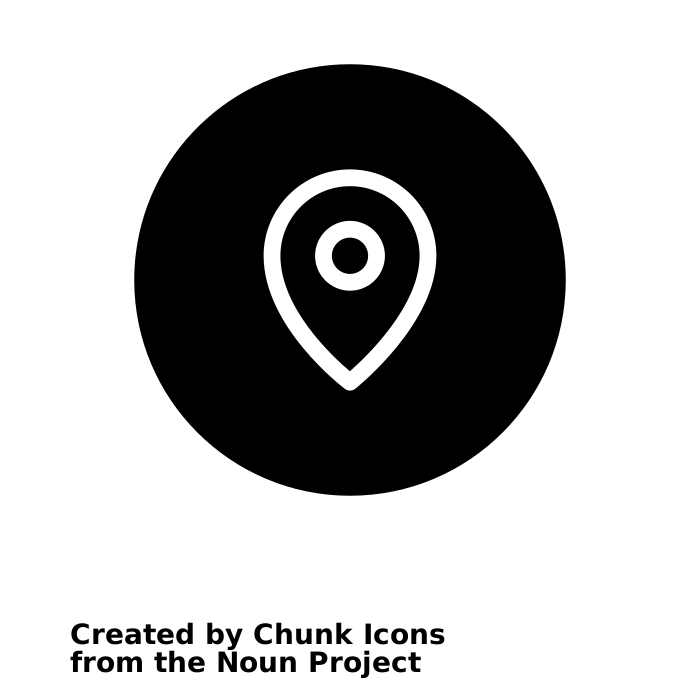 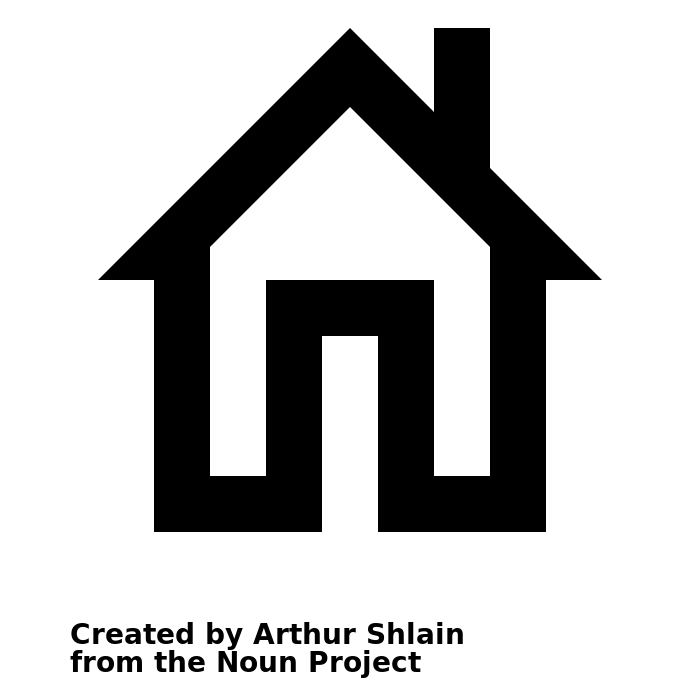 Talk about their house and the rooms within it – kitchen, bedroom, living room etc.
Talk about places around school – lunch hall, playground, forest school etc.
How do I know I belong to my school? (Uniform)
Use place names e.g. Hollywood or Wythall.
Map work/satellite work – what can we see?
Name buildings – church, library (visit), doctors, shops, restaurant, hairdressers, post office etc.
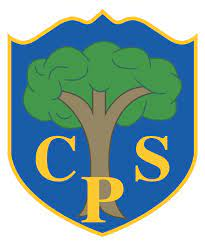 Spring 1
Prepares children for:

Y1 History
Learn about the lives of significant individuals in the past who have contributed to national and international achievements e.g. Florence Nightingale, George Cadbury and other historical figures and how they helped others

Y1 PSHE
Relationships: People who help us

Y2 Design & Technology
Investigate a variety of vehicles and their uses and features
Nursery

People who help us (within school)
Reception

People who help us (outside of school)
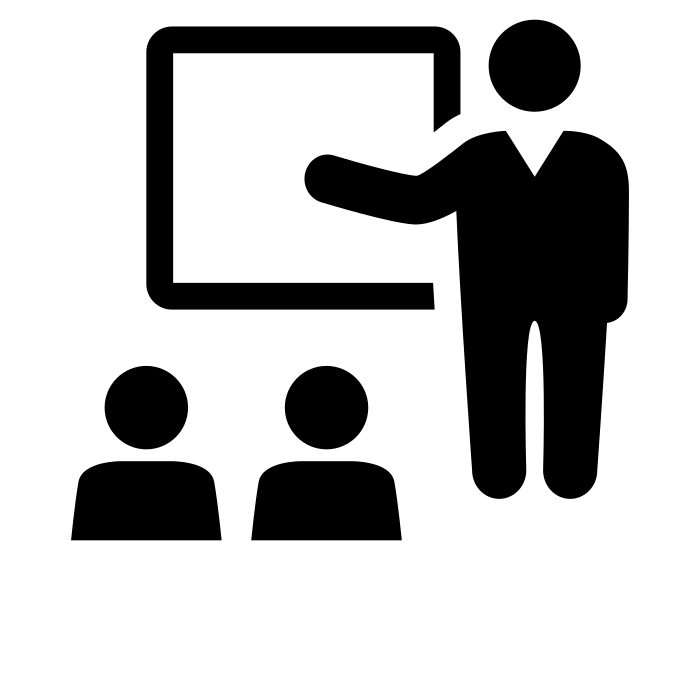 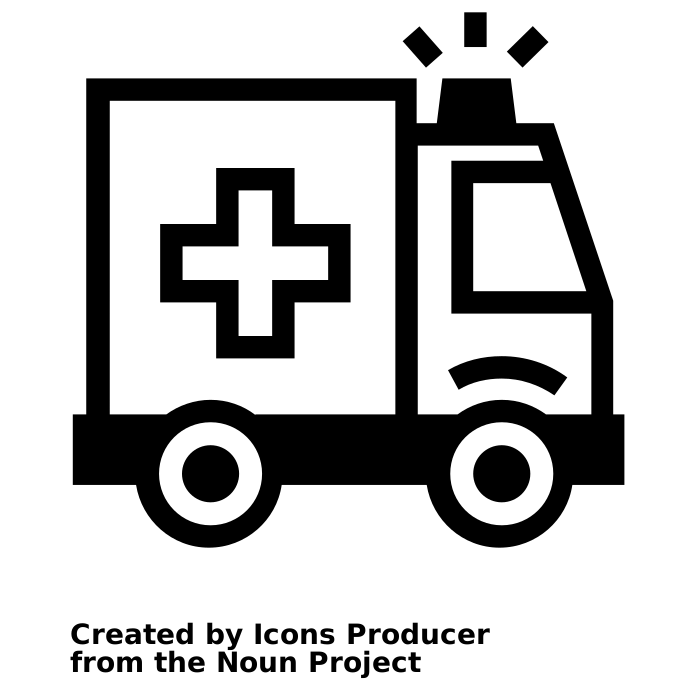 Name and talk about who helps them around school e.g. lunchtime supervisors, office staff etc.
Use job titles e.g. headteacher or caretaker.
Name some places around school e.g. office.
Name some job-related items e.g. computer.
Talk about who helps them at home too and how they help them.
Use job titles of people who help us e.g. doctor, firefighter, police officer, librarian etc.
Name the places where these people may work e.g. fire station, doctor’s surgery.
Name some job-related items including transport e.g. hose, medicine, ambulance, siren, police car, fire engine etc.
Use further job-related vocabulary e.g. uniform, patient.
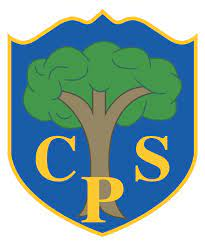 Spring 2
Prepares children for:

Y1 History
Why do we Remember Some People from History? 
A study into the sea travels of explorers like Captain Cook and how these individuals from the past have contributed to international achievements

Y1 Geography
Where In The World Are We?
Name, locate and identify characteristics of the four countries of the United Kingdom and its surrounding seas
How Is Australia Different To The UK?
Name and locate the world’s seven continents and five oceans

Y2 History
How Has Transport Changed Through Time? 
A study into the use and development of trains/railways/cars in this country and also the first aeroplane flight (a significant historical event).
How Has Exploration Changed In The Last 150 Years? 
A comparative study of Robert Falcon Scott and Neil Armstrong (as well as learning about the history of space travel).

Y2 Design & Technology
Investigate a variety of vehicles and their uses and features
Nursery

Transport
Reception

Journeys
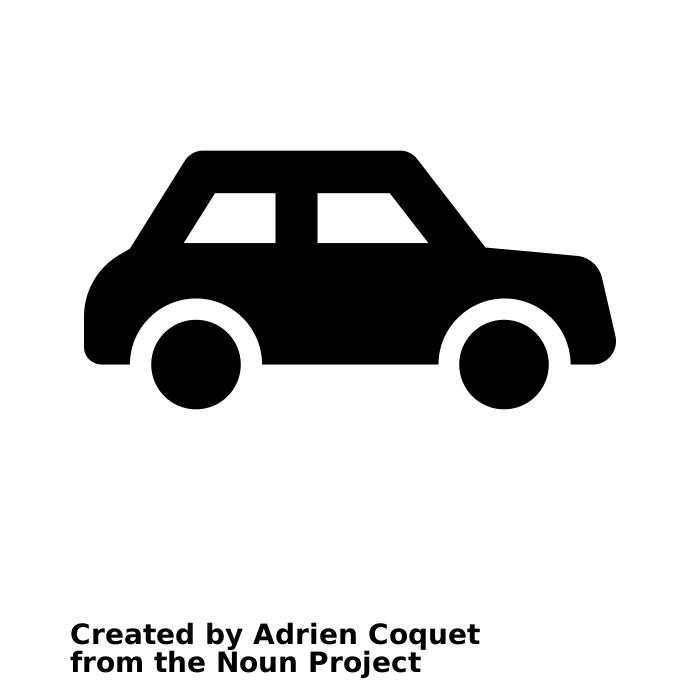 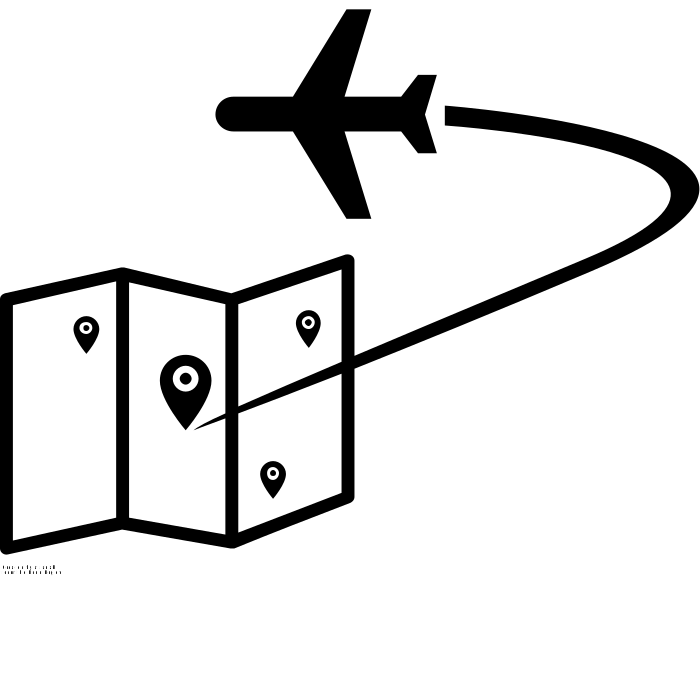 Name different forms of transport e.g. car, bus, train, boat, aeroplane; and the different parts they have e.g. door, window, wheel, engine.
Sort transport into those that fly in the sky, those that go through the water and those that go across the land. 
Talk about transport they’ve been on and look at holiday photographs, beginning to show an understanding that there are different countries in the world.
Discuss where you might go on a bus vs. where you might go on a boat.
Discuss what transport is needed to get to a different country.
Look at family photographs of places they have been to and talk about how they got there. 
Look at images of transport in the past to understand that things were different before they were born.
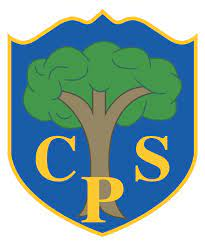 Summer 1
Prepares children for:

Y1 Science
Animals Including Humans (Biology):
Identify, name, describe and compare a variety of common animals (fish, amphibians, reptiles, birds and mammals including pets)
Group animals by what they eat and look at  examples of food chains
Everyday Materials (Chemistry):
Identify and name a variety of everyday materials. Distinguish between an object and the material it is made from
Describe the physical properties of a variety of everyday materials

Y2 Science
Animals Including Humans (Biology):
Know that animals have offspring which grow into adults. Identify and name adult and corresponding young from a range of animal species (pets, wild and farm animals) e.g. tiger and cub.

Y1 Geography
How Does The Weather In The UK Change During The Year?
Children learn that there are four seasons in our country. In winter, there is less food for animals to eat and some hibernate. In Spring, many baby animals are born e.g. lambs and chicks.
How Is Australia Different To The UK?
Children learn about some of the physical features of Australia, some of the animals that can be found there and how they differ to animals found elsewhere on Earth

Y2 PSHE
Healthy Me: healthy eating and nutrition / good food choices
Nursery

Farm Animals and their Babies
Reception

Farm Animals and their Produce
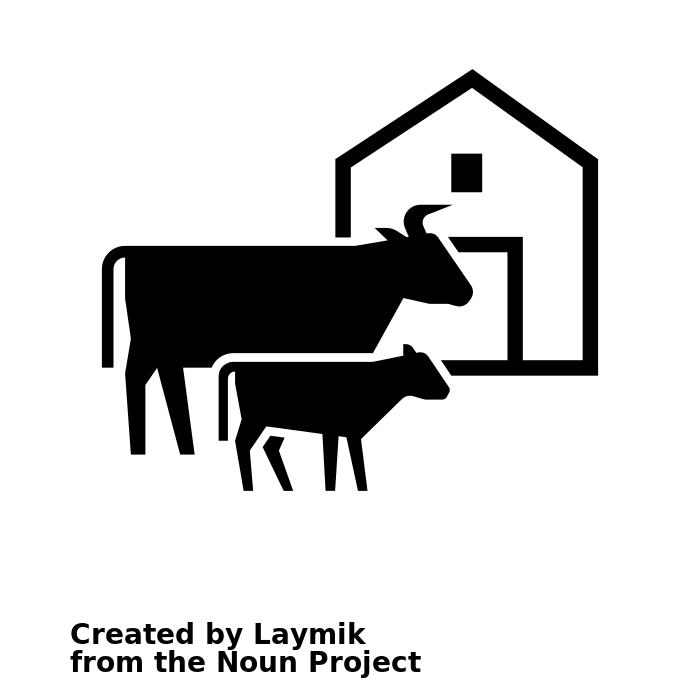 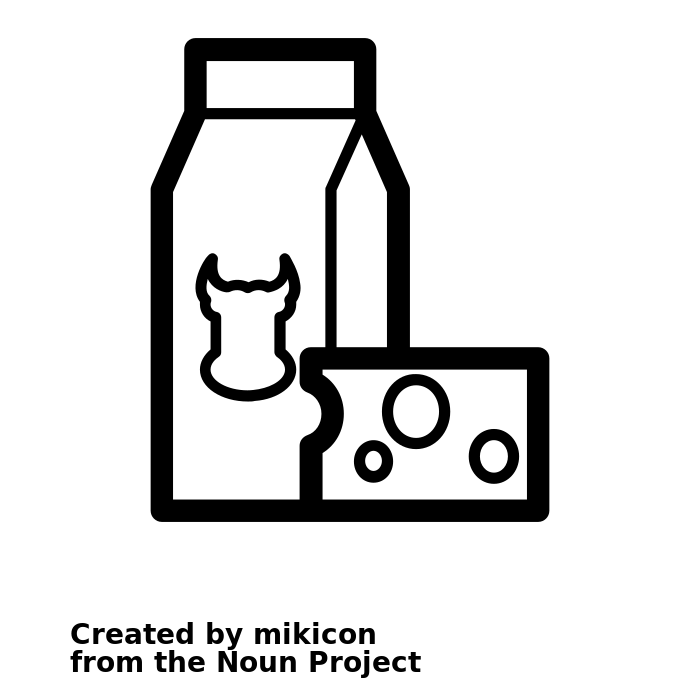 Learn about how farm animals help us and provide us with essential food and materials e.g. milk, cheese and wool.
Discuss how milk and eggs are used in cooking. 
Explore simple properties of materials and their uses e.g. wool is warm and is used to make jumpers.
Use vocabulary such as rough, smooth, soft and hard.
Use correct names for farm animals and their young e.g. cow and calf.
Sort animals by those that can be found on a farm and those that can’t, sorting animals that have four legs etc.
Find out more about a farm setting, the job of a farmer and talk about their own experiences of visiting a farm.
Learn about how to care for animals.
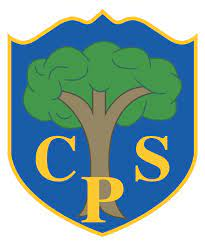 Summer 2
Prepares children for:

Y1 Science
Plants (Biology): 
Identify and describe the basic structure of a variety of common flowering plants, including trees.

Y2 Science
Plants (Biology):
Observe and describe how seeds and bulbs grow into mature plants.
Find out and describe how plants need water, light and a suitable temperature to grow and stay healthy.
Animals including Humans (Biology):
Know that animals have offspring that grow into adults. Know that some animals, such as chickens and insects, lay eggs that hatch into young.

Y1 Art
Observational Drawing: Wax Resist Autumn Leaves

Y1 SRE
Changing Me: lifecycles – animal and human
Changing Me: coping with change/transition

Y2 SRE
Changing Me: lifecycles in nature
Changing Me: copying with transition
Nursery

Growing Plants
Reception

Lifecycles
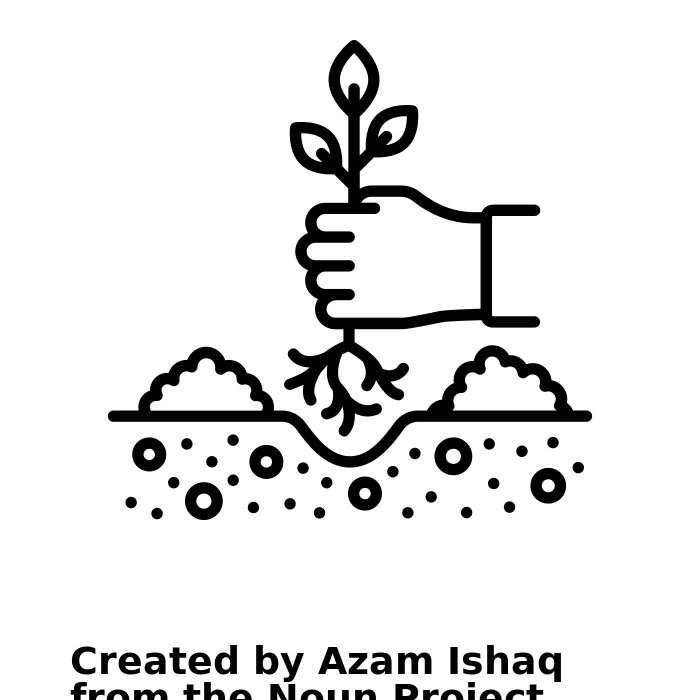 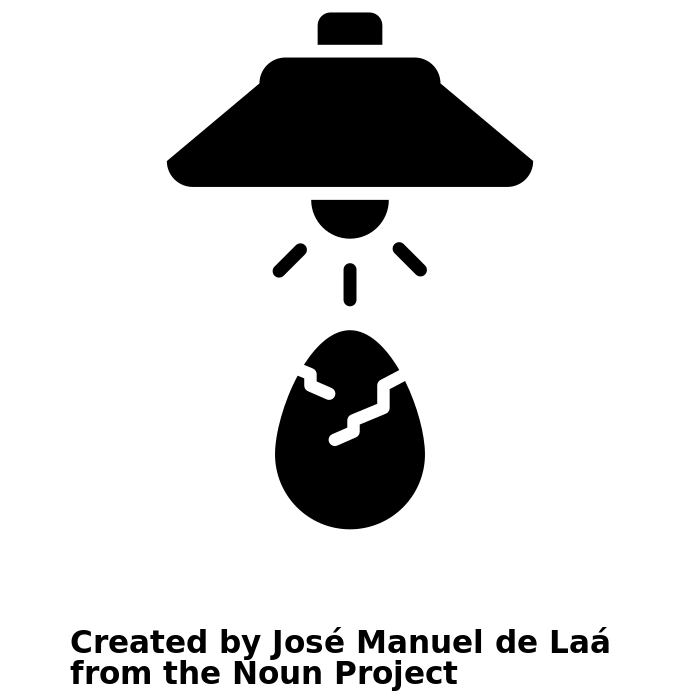 Be able to suggest what a plant needs to grow e.g. water, soil and sunlight.
Name some plants e.g. sunflower.
Explain the growing process, from seed to flower.
Label parts of a plant e.g. leaves, flower, stem, roots.
Plant seeds and observe growth and decay.
Learn about the lifecycle of a butterfly, frog and chicken.
Learn to care for animals by observing and caring for eggs, watching them hatch into chicks and helping to look after them.
Name parts of creatures e.g. beak, wings, antennae, thorax, head, abdomen. 
Use the story of The Very Hungry Caterpillar to talk about change and transition (link to children moving up to Y1).